Literacy Impact:
Maximising KS2 to KS3 Transitions
Geoff Barton,
General Secretary,
Association of School & College Leaders
Download this presentation free at geoffbarton.co.uk/teacher-resources (156)
Literacy
Leadership
The Final Frontier
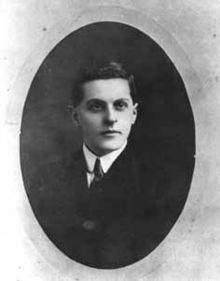 “The limits of my language mean the limits of my world”
Ludwig Wittgenstein
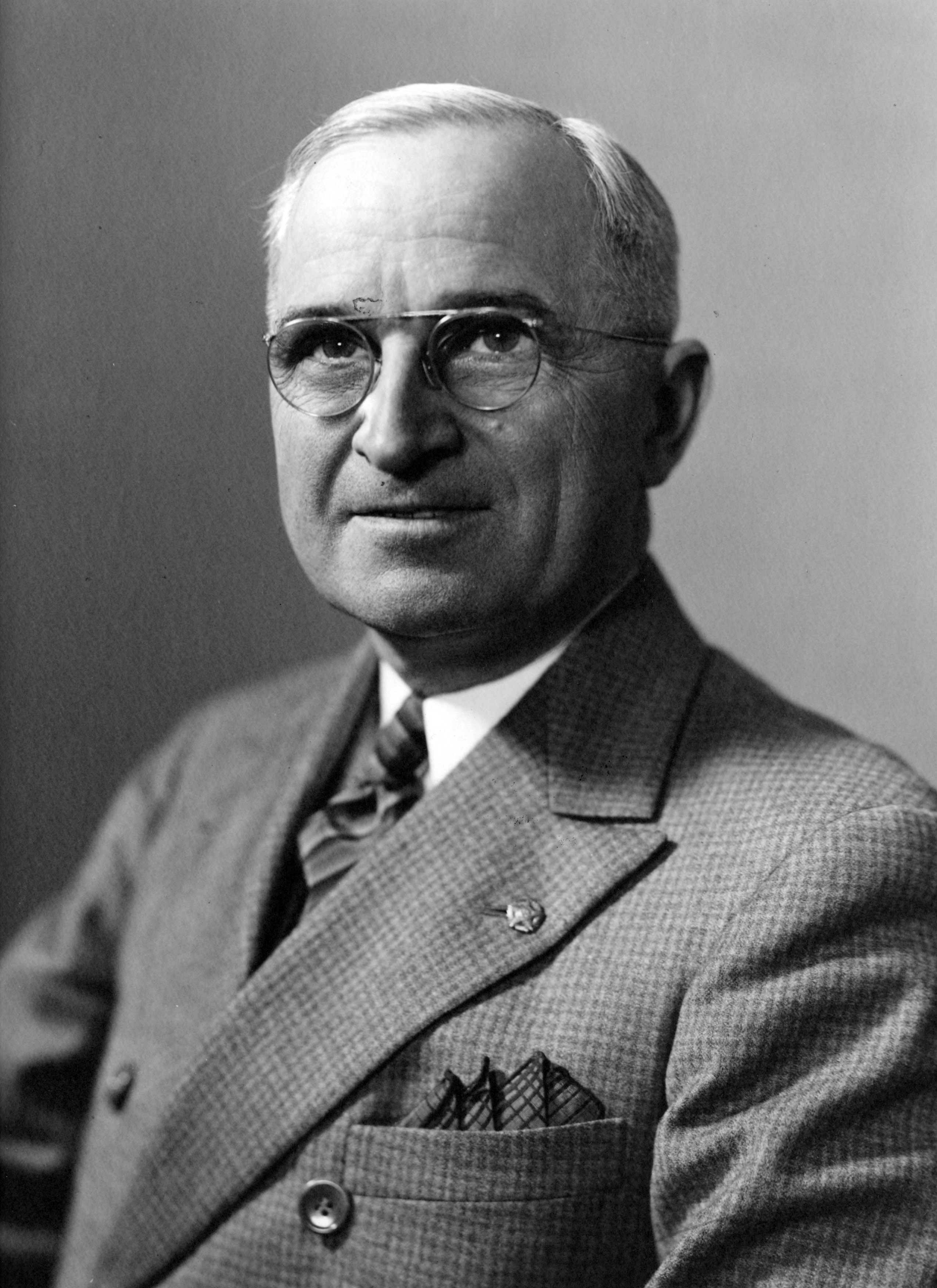 “Not all readers are leaders, but all leaders are readers”
Harry Truman
Five texts
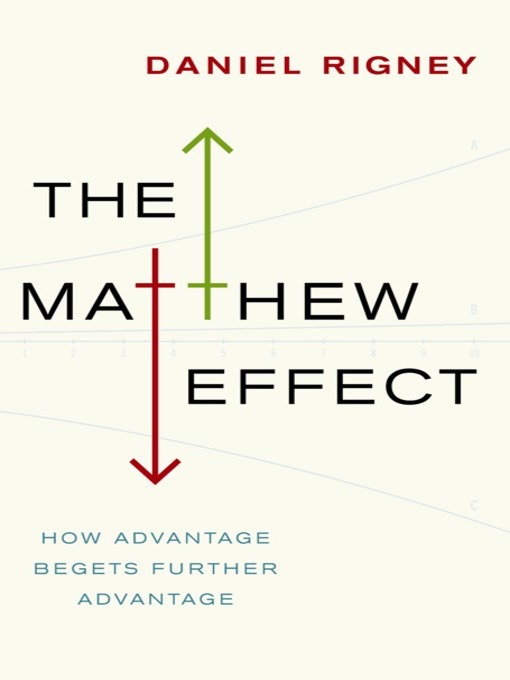 ‘As the word-rich get richer, the word-poor get poorer’
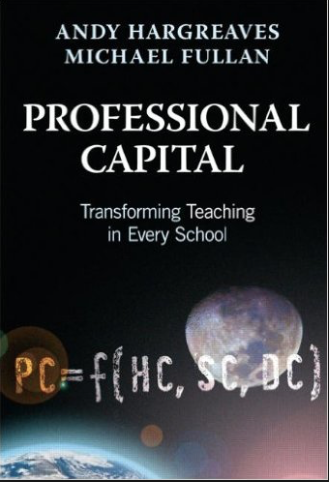 ‘Better leaders produce better teachers’
Teaching is about sensitivity and adaptation. Things that work one day may not work the next day. 

In order to navigate the complexity of the circumstances in which a teacher works, it is not possible just to follow a recipe. As a teacher, you make adaptations.  You must.
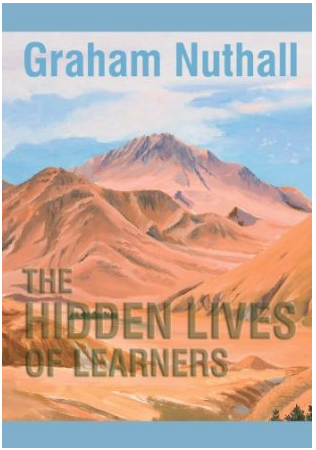 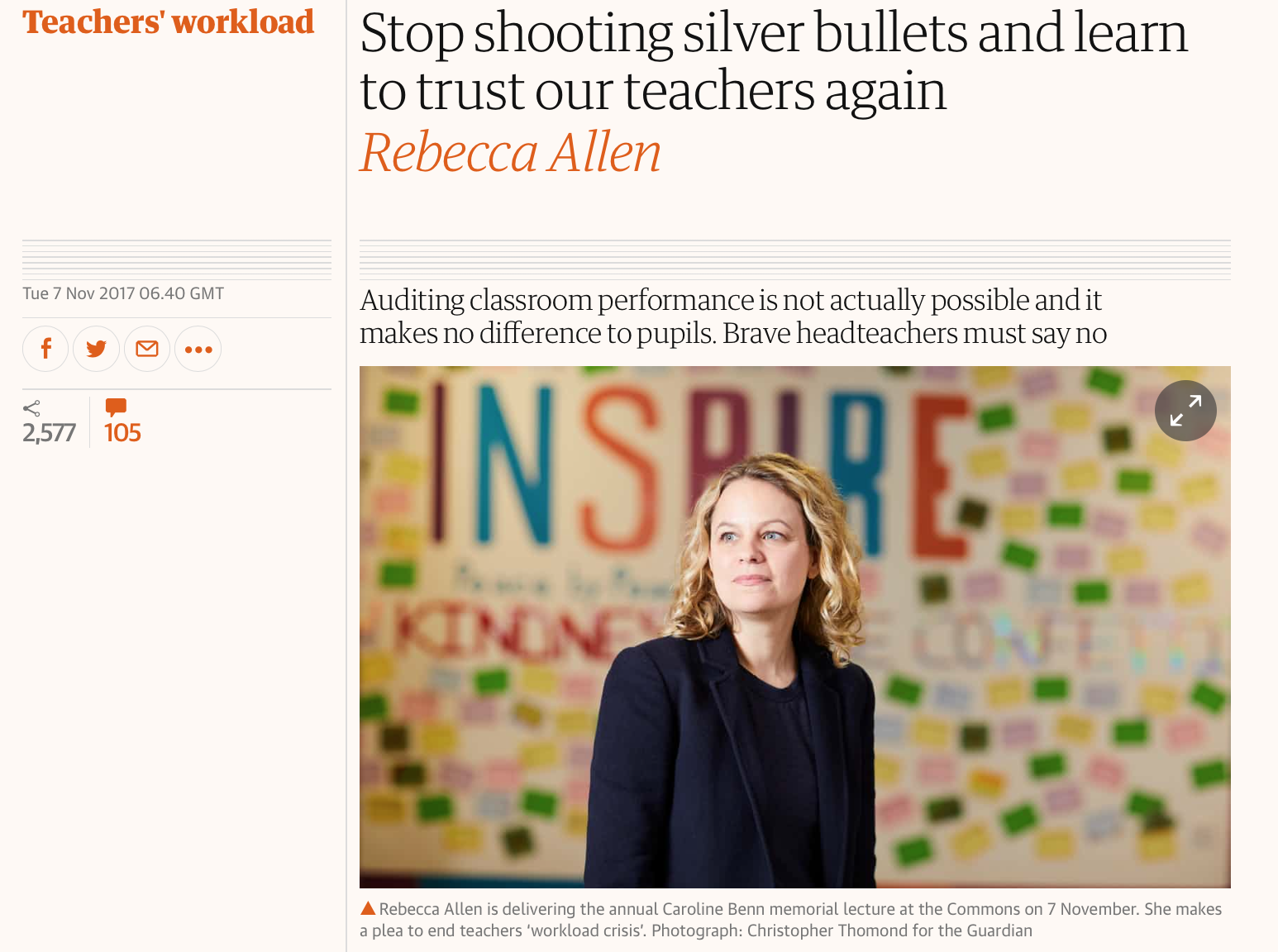 ‘Teaching has always been a demanding job. But over the past 15 years, there has been one significant change. 

Today, teaching is no longer a private endeavour that takes place in a classroom. Now teachers are required to create a paper trail that proves learning has happened, for people who were not present in the room at the time. 

This audit culture means that, in many schools, the teacher no longer is able to decide how to prepare and deliver lessons, mark pupils’ work, and assess and record learning.’
A: ‘Too often the argument for reading is made by those who have spent their lives as insiders; the pleasures of solitary reading are so obvious, the value of reading so self-evident, that we fail to appreciate how utterly strange reading is to the outsider’
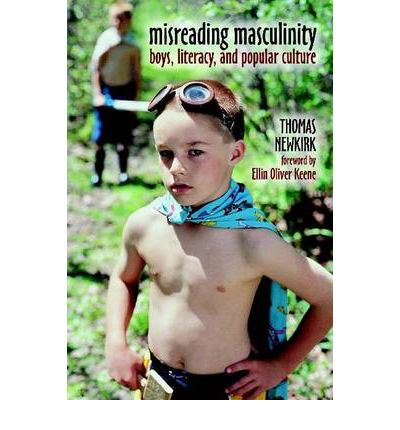 B: “I guess people who read all the time must get something out of it that I haven’t experienced”
The Trouble with Transitions
KS2 → KS3
Pupil       Teacher
KS4 → Post-16
Pupil       Teacher
Post-16 → HE
Common features:
Anxiety
Superiority risk
Accountability silos
The Trouble with Transitions
The Secret of Transitions
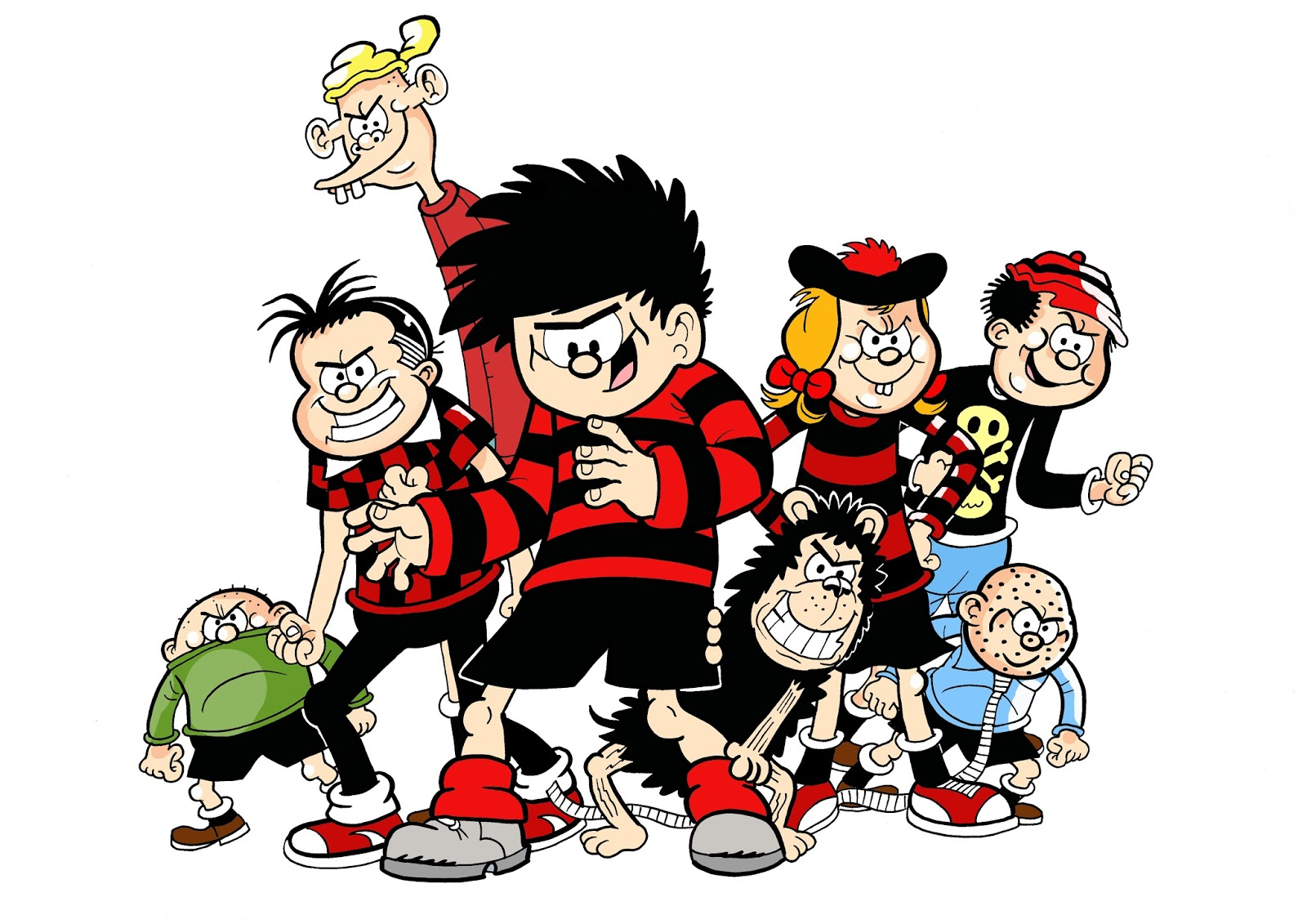 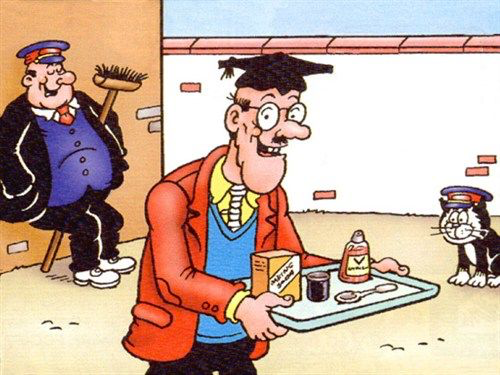 Suggestion: 
Around pupils
Tell your story via three pupils
Suggestion: 
Around teachers
Choose a key barrier for shared CPD
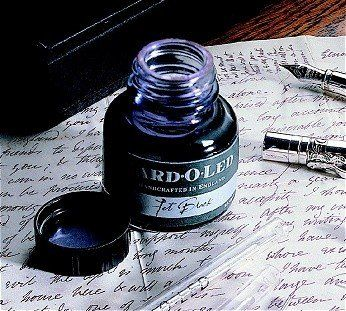 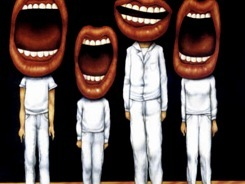 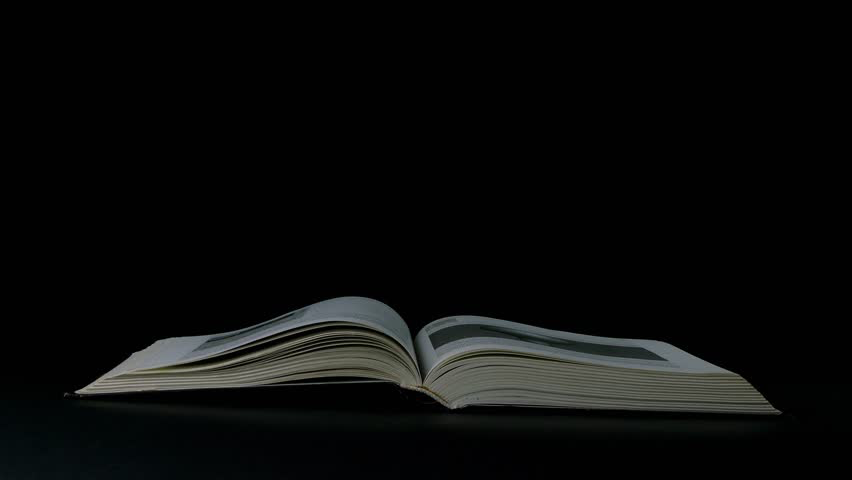 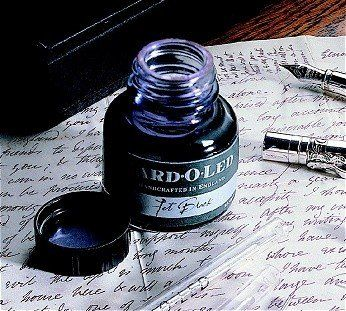 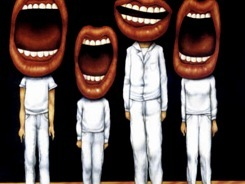 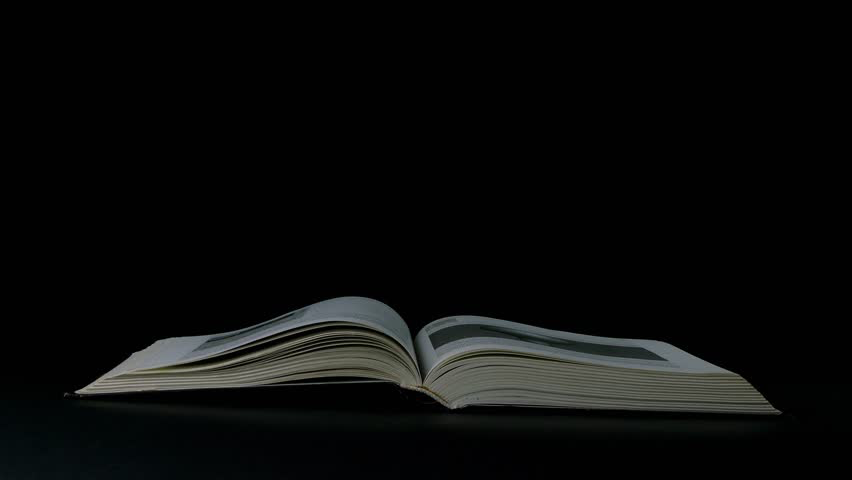 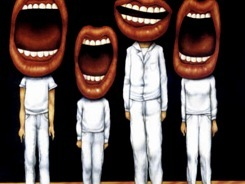 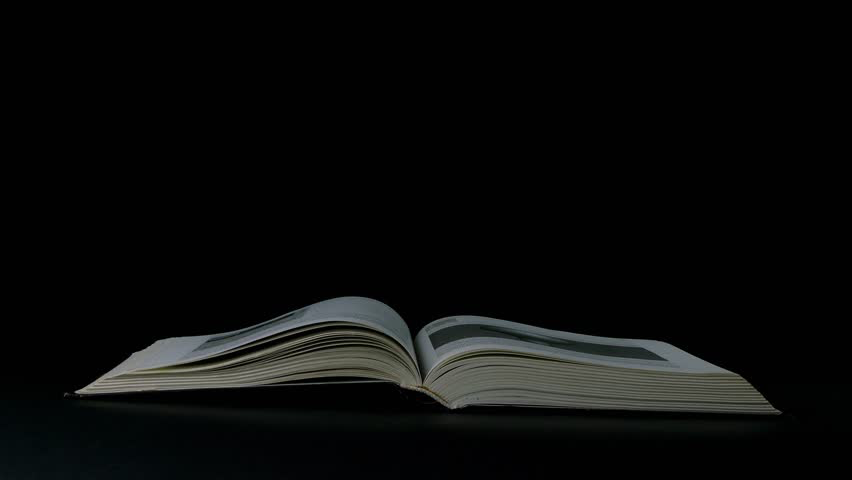 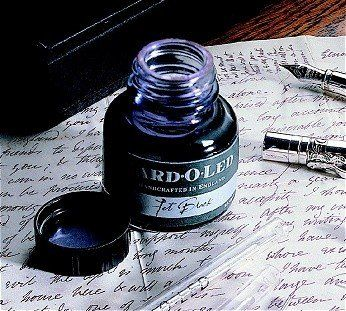 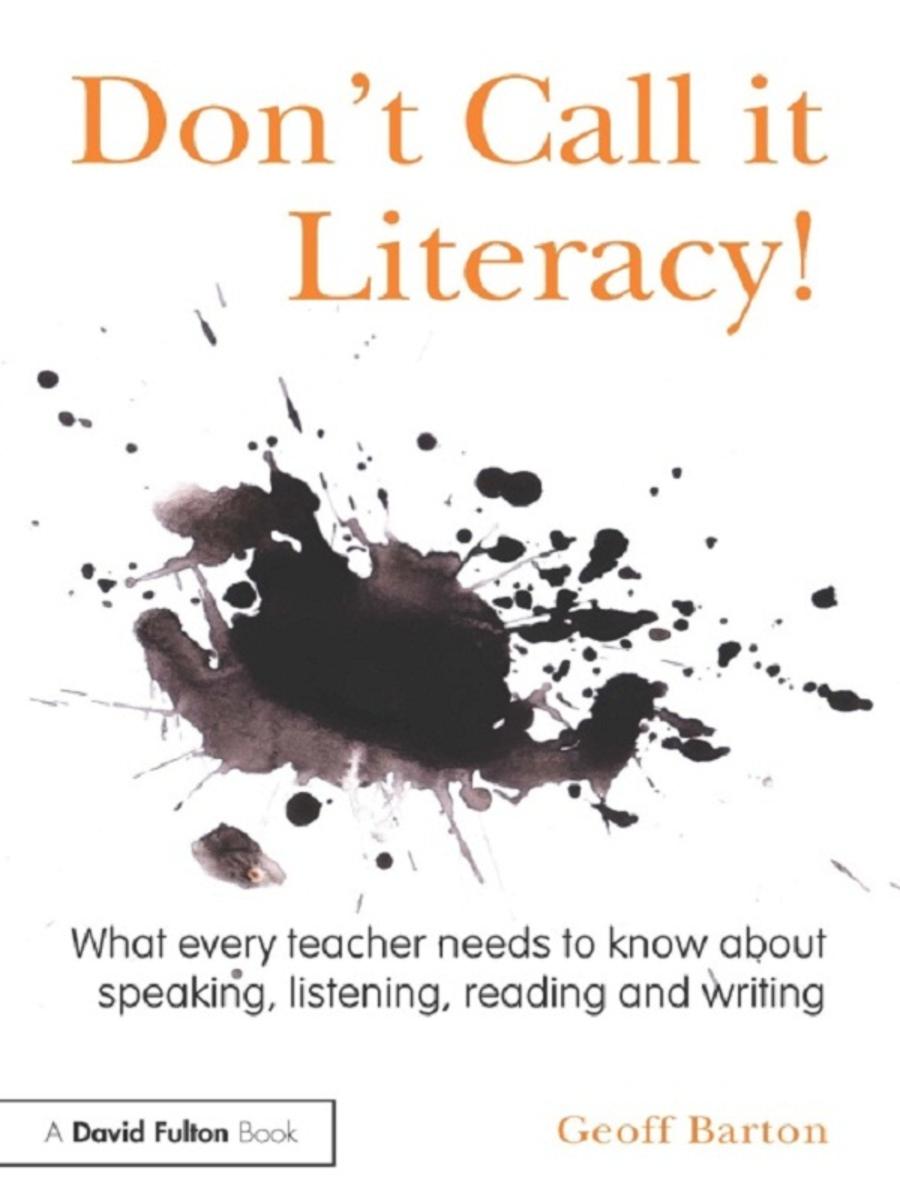 Literacy Impact:
Maximising KS2 to KS3 Transitions
Geoff Barton,
General Secretary,
Association of School & College Leaders
Download this presentation free at geoffbarton.co.uk/teacher-resources (156)